Careers in the North East health and life sciences sector
Life sciences
[Speaker Notes: Please read accompanying teacher guide before delivering these lesson resources]
The health and life sciences sector in the North East
Health and life sciences is a sector of strategic importance to the North East economy, due to our exceptional health and life science assets and strengths in medicines manufacturing.
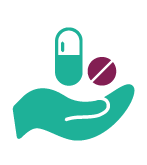 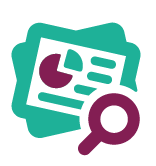 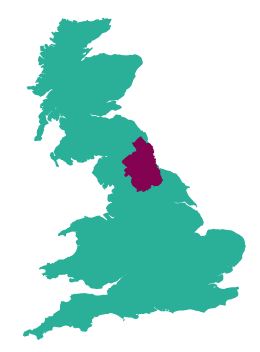 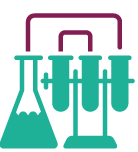 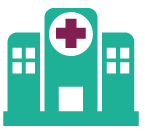 There are over 5000 people employed in over 250 health and life sciences businesses in our region and this is growing
North East England 
is a major centre 
for medicines manufacturing with companies across our region making a vital contribution to the supply of essential medicines across the world
Our region is home to a thriving community of innovative life sciences businesses, developing new treatments and technologies to diagnose, prevent, and treat diseases such as cancer and COVID-19
Several world class research and innovation centres are based here in the North East including; the Centre for Life, the Centre for Process and Innovation and the National Innovation Centre for Ageing
Our hospital trusts 
have a worldwide reputation for the quality and range of their clinical research and facilities
[Speaker Notes: Employment and enterprise figures quoted based upon ONS 20/21 data. The most up to date labour market data available can be accessed via the North East evidence hub
Health and life sciences (northeastlep.co.uk)]
What is the life sciences industry?
Watch the video and answer the questions below
Why is the North East a great location for life sciences?
What innovation expertise do CPI have in the region?
What are the North East strengths in life sciences research?
Can you name some of the life sciences businesses based here in the North East?
What might be the benefits of a career in life sciences?
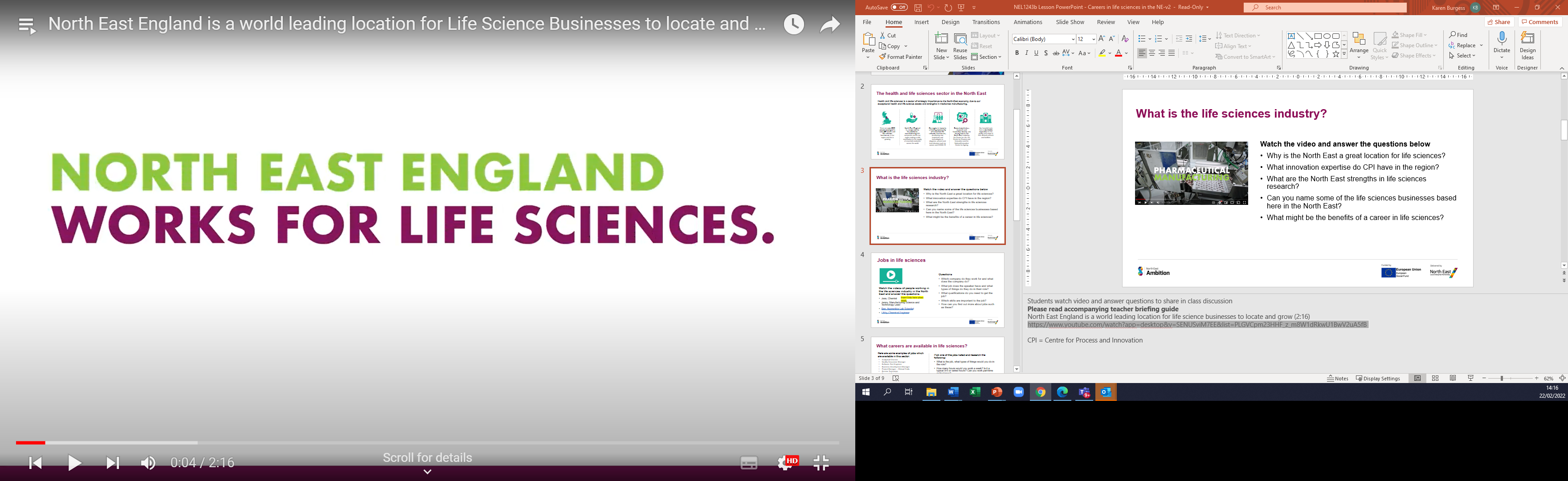 [Speaker Notes: Students watch video and answer questions to share in class discussion 
Please read accompanying teacher briefing guide
North East England is a world leading location for life science businesses to locate and grow (2:16)
https://www.youtube.com/watch?app=desktop&v=SENUSviM7EE&list=PLGVCpm23HHF_z_m8W1dRkwU1BwV2uA5fB

CPI = Centre for Process and Innovation]
Jobs in life sciences
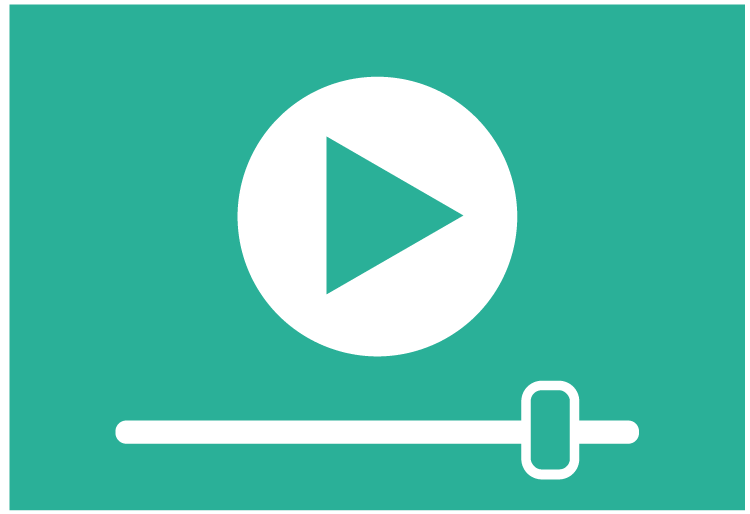 Questions
Which company do they work for and what does the company do?
What job does the speaker have and what types of things do they do in their role?
What qualifications do you need to get the job?
Which skills are important to the job?
How can you find out more about jobs such as these?
Watch the videos of people working in the life sciences industry in the North East and answer the questions.
Jess, Manufacturing Chemist
Jenny, Manufacturing Science and Technology Lead
Ben, Apprentice Lab Scientist
Libby, Chemical Engineer
[Speaker Notes: Students watch videos (teacher can select one which is most relevant to their students if preferred) and answer questions 
See accompanying teacher guide for overview of video content
Jess, Manufacturing Chemist – High Force Research (2:45)
https://www.youtube.com/watch?v=1qQKHGvWq8s
Jenny, Manufacturing science and technology team lead – QuantuMDX (3:32)
https://www.youtube.com/watch?v=G1Y3er0vVC4
Ben, higher level apprentice, lab scientist CPI (3:02)
https://www.youtube.com/watch?v=71K8b3bDwFs
Libby, Chemical Engineer, CPI (2:01)
https://www.youtube.com/watch?v=i_nBSkR64Z4]
Top jobs in North East Health and Life sciences
In 2022 the North East Local Enterprise Partnership conducted research in partnership with pharmaceutical manufacturing and life sciences employers across the region. This research identified skills and job roles in most demand by North East employers in the sector.
This research found a shortage of candidates for the following jobs:








Potential career pathways into these key roles have been mapped out through this research in consultation with North East employers. Find out more here
[Speaker Notes: Links to similar roles on national careers service website included
Analytical Chemist – this role can also be known as a manufacturing chemist or quality assurance analyst
Process Engineer – this role can also be known as a chemical engineer, bio-engineer or clinical engineer
Quality Assurance Officer – this role can also be known as regulatory affairs manager or qualified person
Software Engineer - this role can also be known as electronics and software engineer, or software developer
Lab Technician – lab technicians are required with a range of technical skills depending on the business, these range from biology based lab techniques, to chemistry, to calibrating specialist equipment (metrology technician)
Life Sciences Project Manager – In addition to general project management skills, this role also requires an understanding of the strict safety regulations which control developing and manufacturing medicines. The employers interviewed reported that the smaller R&D based business preferred candidates with a life sciences background with additional project management skills, while larger pharmaceutical manufacturers looked for qualified project managers who could learn about pharmaceuticals.]
What careers are available in life sciences?
Here are some examples of jobs which are available in this sector:
Pick one of the jobs listed and research the following:
What is the job, what types of things would you do in the role?
How many hours would you work a week? Is it a typical 9-5 or varied hours? Can you work part-time or freelance?
What qualifications do you need to get the job?
What is the starting salary?
What jobs could you progress to in the future?
Can you find any local companies currently advertising this job role?
Analytical Chemist
Quality Assurance Manager
Software Test Engineer
Business Development Manager
Project Manager – Clinical Trials
Service Technician
Research Scientist
Patent Attorney
LIMS Developer
Regulatory Affairs Specialist
Chemical Engineer
Quality Control Lead
Development Chemist
Lab Technician
Operations Manager
Supply and Logistics Assistant
[Speaker Notes: Slide 1 of optional extension task – only use this if you would like to turn this into a whole careers lesson rather than starter/plenary. Alternatively this activity can be set as home learning.
Activity – ask students to pick one of the jobs from the slide and then use the guiding questions on the slide to find out more about it. Websites such as the National Careers Service can be a helpful place to start but links to more detailed information on roles in the life sciences industry can be found on the next slide.]
Useful links for research task on job roles
Routes into the industry
National careers service
Overview of the careers in science and pharmaceuticals | Prospects.ac.uk
The science council
Amazing apprenticeships
Find an apprenticeship
Institute for apprenticeships occupational maps
Dept for Education – post-16 choices
Local employers
QuantuMDX
High Force Research
CPI
Iksuda
North East Innovation Lab
Bionow 
BioIndustry Association
Biosphere Newcastle
NETPARK Durham
AHSN
NIHR – Newcastle Clinical Research facility
OnyxIPCA
LightOx
AMLo Biosciences
GlycoscoreDX
Alcyomics
Newcells Biotech
Femeda
Kromek
Polyphotonix
3D Bio-Tissues
IBEX Innovations
Definition IP
[Speaker Notes: Slide 2 of optional extension task  - research links
https://nationalcareers.service.gov.uk/
Overview of the careers in science and pharmaceuticals | Prospects.ac.uk
https://sciencecouncil.org/
https://amazingapprenticeships.com/
https://www.gov.uk/apply-apprenticeship
https://www.instituteforapprenticeships.org/occupational-maps/
https://www.youtube.com/watch?app=desktop&v=f_xAQNNi4pA]
Skills for careers in life sciences
In today’s lesson we will learn about:

Text
Text
Text
We will develop skills such as:

Text
Text
Text
These are important for the life science industry because:

Text
Text
Text
[Speaker Notes: [Teacher to choose curriculum links most appropriate for the topic currently being studied and how this links to the life sciences industry]
See accompanying teacher briefing guide for suggested curriculum links]
Review
How does what we have learned today link to the life sciences industry?
Want to find out more?
Here are some links to more information on careers in life sciences in the North East:
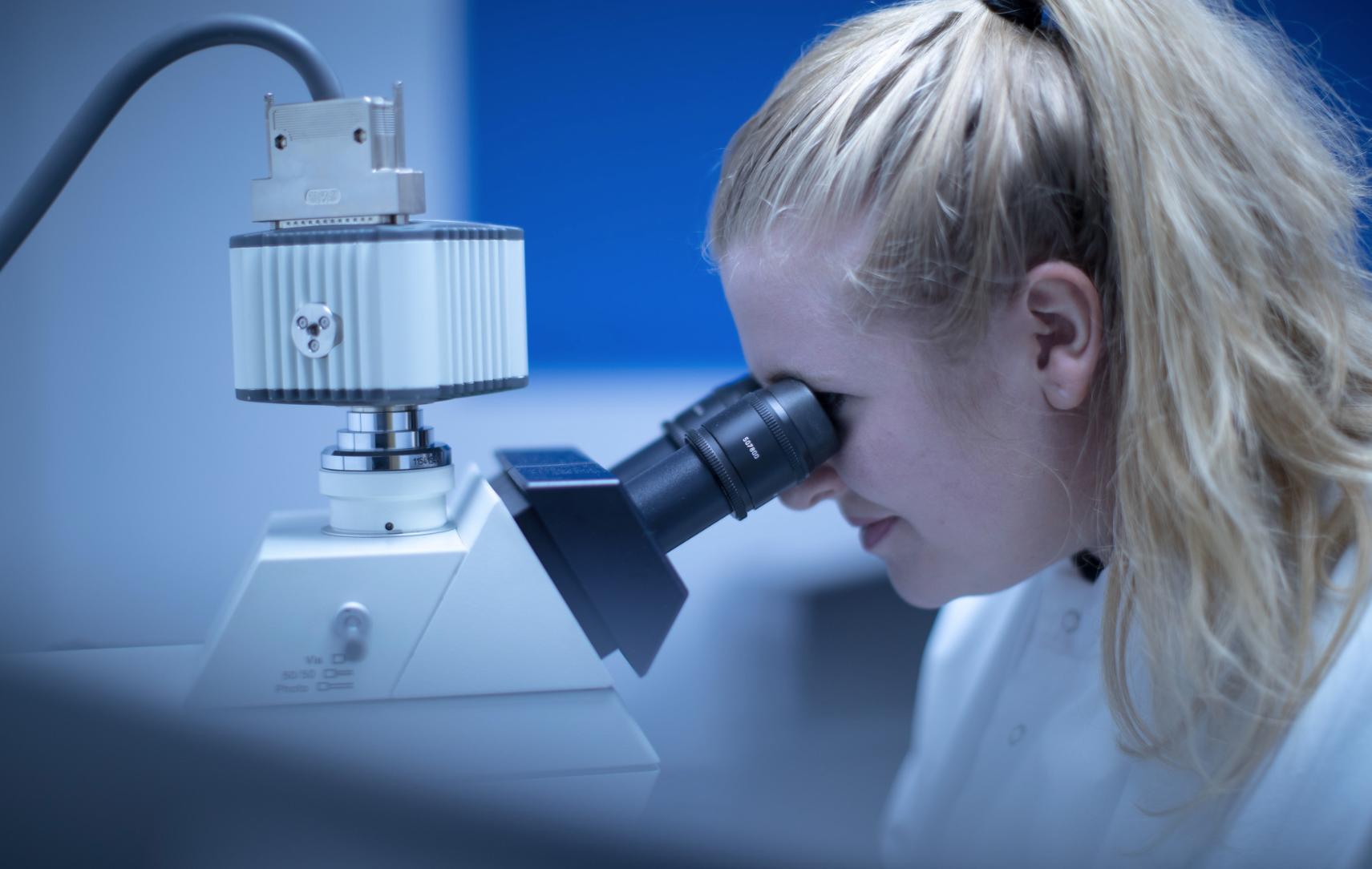 National careers service
Overview of the careers in science and pharmaceuticals | Prospects.ac.uk
Amazing apprenticeships
Find an apprenticeship
Institute for apprenticeships occupational maps
Dept for Education – post-16 choices
LMI For All – LMI For All
North East Local Enterprise Partnership - Health and Life Sciences
We Are CPI – YouTube
Integrated Covid Hub North East
Learn live careers - Where can science take you? 
Science Council
Bionow 
BioIndustry Association
[Speaker Notes: Optional plenary task to follow subject lesson and link to starter activity.]
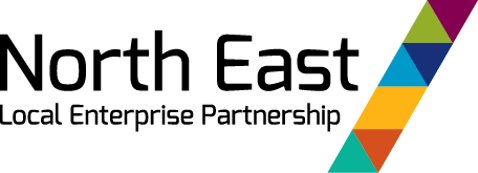 [Speaker Notes: https://www.northeastlep.co.uk/]